How to best use these slides…
View the PPT as a slide show


Then click through every step
Mouse clicks will advance the slide show
Left/right arrow keys move forward/backward
Mouse wheel scrolling moves forward/backward
When a question is posed, stop and think it through, try to answer it yourself before clicking
If you have questions, use PS discussion boards, email me, and/or visit us in a Teams class session!
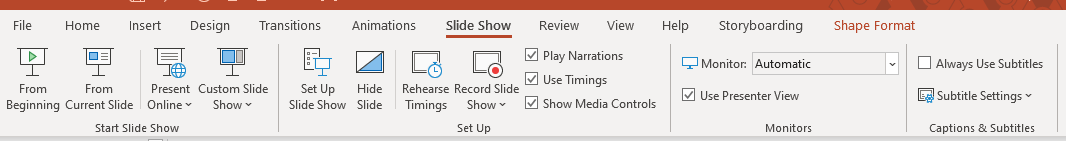 LESSON 7.2c
Graphing Other Rational Functions
Core Vocabulary:
Rational function, p. 366

Previous:
Domain
Range
Hyperbola
Asymptote
… another common form for rational functions is
the equations in the numerator and in the denominator are of the same degree!
SOLUTION
(4, 9)
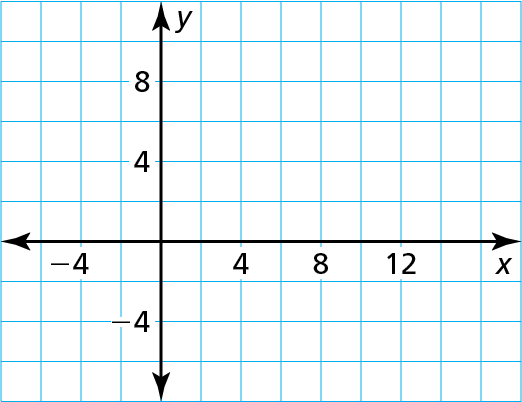 Step 3  Draw the two branches of the hyperbola so that they pass through the plotted points and approach the asymptotes.
The domain is all real numbers except 3 and the range is all real numbers
except 2.
Homework
Pg 371, #25-32